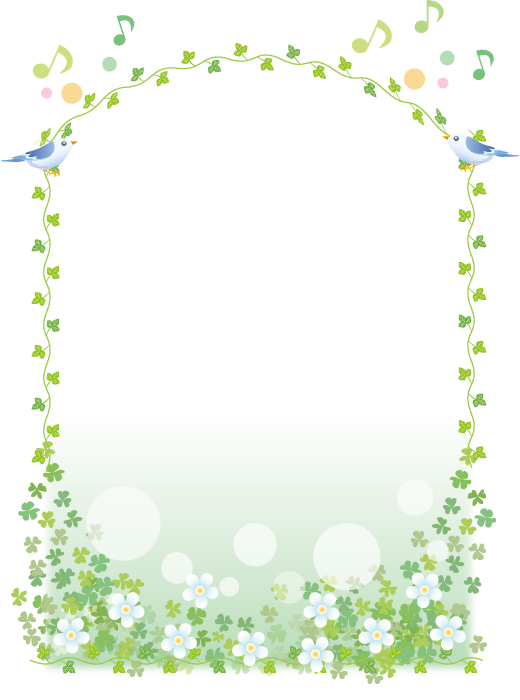 ゴスペルと映像
講演会
2021.4.10（土）
14:00～16:00
＜ドキュメンタリー映像＞
＜ゴ　ス　ペ　ル＞＜セ　ミ　ナ　ー＞
などがあります。
　　　　　　　
【場　所】
　　東大宮コミュニティ－センター
　　　　　　　　ホール

　　　主講師:パウロ秋元牧師
　　　　　　(TLEA東京アンテオケ教会)

Telː048－689－0048／080－6805－4320(大重)
主催:パラダイス

どなたでもご自由にお越しください♪

その際は下記感染予防対策にご協力ください。
　　●マスクの着用、手の消毒
　　●咳、くしゃみ、発熱等がある場合は
　　　出席をお控えください。
　　●着席の際は、1つ間隔を置いて
　　　お座りください。